ICS 6DDiscrete Mathfor Computer ScienceSpring 2016
Course Instructors
Instructor: Prof. Sandy Irani

Teaching Assistants:
Siddharth Gupta
Nayanika Upadhyay

Readers
Tanmay Khema
Zahra Montazeri
Siripen Pongpaichet
Bojun Wang
Course Meeting Times
Lectures: MWF 3:00-3:50
PSLH 100

Discussion 
Four different groups 
	MW 4PM, MW 5PM, MW 6PM, T-Th 8PM (new time)
Two hours per week
Lead by teaching assistants
No new material presented
Question and answer format

No discussion this Monday, March 28 or Tuesday March 29
Course Web Page
www.ics.uci.edu/~irani/s16-6D/6D
Office hours, contact info
Course administration
Schedule
Topics
Reading assignments
Homework/solutions
Test schedule
Text (zyBook)
Web-based, interactive text

Subscription for the quarter ($48)
zyBooks.com to sign up.
zyBook code: UCIICS6DSpring2016

Required for the course:

Data on activities is recorded and counts for a small portion of course credit.


You get credit if you eventually get the question correct.
Text (zyBook)
Two types of interactive activities:

Participation activities
Due at the time the reading is due.
Shorter and easier.
Reinforce/teach concepts

Challenge activities
Due at the time the homework is due.
More challenging
Test mastery
Text (zyBook)
Student activities automatically time-stamped

Your progress visible on your dashboard

Reading for the first week is not for credit.

Reading for the second week is due Monday April 11 at 3PM

After the first two weeks, the reading for each lecture is due by 3PM on the day of the lecture.
Text (zyBook)
Provide feedback:

Technical issues with your subscription:
support@zyBooks.com


Small bugs in the text
“Feedback” buttons in the text
support@zyBooks.com

Technical problems that prevent understanding material:
support@zyBooks.com
CC me: irani@ics.uci.edu

General ideas on how to improve the text
Come talk to me.
Homework
Homework consist of two parts:
Electronic: challenge activities in your zyBook
Written: problems given on course web page.

Both parts are due at 3:00PM:
Homework
Homework must be in dropbox on the first floor of DBH by 3:00PM

No late homework accepted.
Solutions posted right after they are turned in.

Pick up graded homework from the reader who graded them (will be posted on Piazza)

Scores posted on EEE (HW and Tests)
Homework Dropboxes
First floor of Bren Hall
Go in front entrance
Go through lobby 
Past restrooms on the right
Dropboxes are around the corned to the left
Wooden cabinets with locks: one will be labelled “ICS 6D”
Schedule
Fri
Wed
Mon
Topic C
In lecture:
Reading and Participation Activities for Topic C are due.
Topic B
In lecture:
Reading and Participation Activities for Topic B are due.
Topic A
In lecture:
Reading and Participation Activities for Topic A are due.
Week x:
HW on topics ABC posted on Monday
Fri
Wed
Mon
Written homework
and Challenge Activites from zyBook on topics
ABC due by 3:00PM
Week x+1:
Course Grades
Homework: (total of 8 out of 9) 5%

Reading: 4%

3 Tests (all mandatory) 60%

Final Exam: 30%

Completing Course Evaluation: 1%
(Anonymous)
Course Grades
Homework: (total of 8 out of 9) 5%

Reading: 4%

3 Tests (all mandatory) 60%

Final Exam: 30%

Completing Course Evaluation: 1%
(Anonymous)
3 Tests
Three tests (all on Mondays):

April 25 (week 5)
May 9   (week 7)
May 23 (week 9)

Given during regular lecture time.

Material covered is posted on class web page for each test.

Test format is short answer or multiple choice.

Corrected tests with be distributed via Rapid Returns.
3 Tests and Final Exam
All three tests and the final exam are mandatory.

There are only two ways to miss a test and not get a 0:
Preapproved absence
Not a work commitment or family vacation
You must send me an email at least one week in advance – or as soon as you are aware of the problem.

Unforeseeable emergency – documented
e.g., medical

In either case, I will ask you to come see me in person so we can discuss your reason and a plan for your score
There will be no make up tests.
Questions on Grading?
After each test or HW score is posted  the person who graded it will post a note on Piazza

Questions on grading should first go to the person who graded it
Office hours preferred
By appointment as needed

Come see me about unresolved grading questions.
Board notes
After each lecture, I will post the contents of the board generated from lecture
Purpose: reduce the amount of writing you need to do in class (not eliminate the need to take notes).

Posted board notes are NOT a complete record of what happened in class

You are responsible for whatever is said in lecture.

If you can not read anything written during lecture, please ask!
Board notes
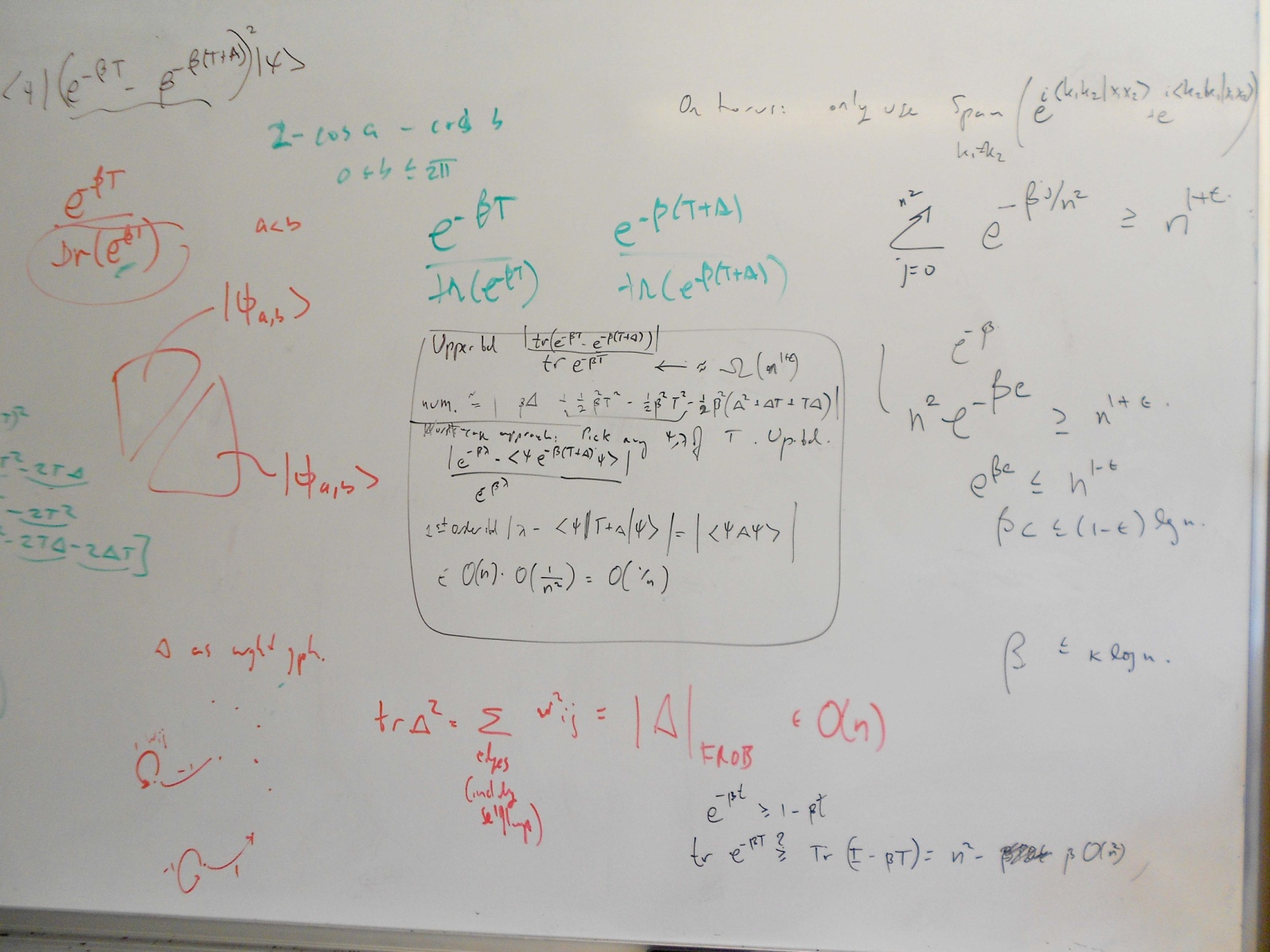 Piazza
Online forum/”wiki”

All questions related to course content should be posted on Piazza (not asked by email).
Students can post anonymously
Collectively written/edited student solution
Instructor can mark “good question”/”good solution”
Instructors can add their own solution.

The TAs and I will each check Piazza at least once a day.
Piazza
Post general administrative questions on Piazza

e.g., What does quiz 1 cover?

Routine announcements will be posted on Piazza

Time sensitive announcements will generate an email to the class.

Check Piazza at least twice per week.
Piazza Questions
Questions/comments can be posted anonymously to Piazza, but they are only anonymous to other students. 
Instructors see the identity of any individual who posts on Piazza

Before posting an administrative question to Piazza:
Check the course web page or Piazza  announcements for an answer

Before posting a question to Piazza about course content:
Check the text for an explanation
Questions
The best way to get questions answered:

Discussion section

My office hours

TA office hours
Office Hours
Highly under-utilized resource

If space is limited, priority given to students asking questions
OK to sit an listen to answers asked by other stidents if there is room.

Office hours are not “study hall”.
Academic Honesty
It’s important!

Read the school policy.

Write up your homework solutions on your own

Keep your eyes on your own test/quiz.
Class attendance
If you need to miss a class, ask a friend for notes.

If you do not understand an example or idea presented in class
Ask a question
Write down your question and bring it to discussion section.
Statistics from Spring Offering of ICS 6D
383 students enrolled and showed  up for the final exam

Attendance taken during every lecture in weeks 3-10, except on test days
(19 lectures total)

“High attenders” (at least 75% attendance)
108 students (28% of the class)

“Low attenders”  (less than 75% attendance)
275 students (72% of the class)
Statistics from Spring Offering of ICS 6D
Statistics from Spring Offering of ICS 6D